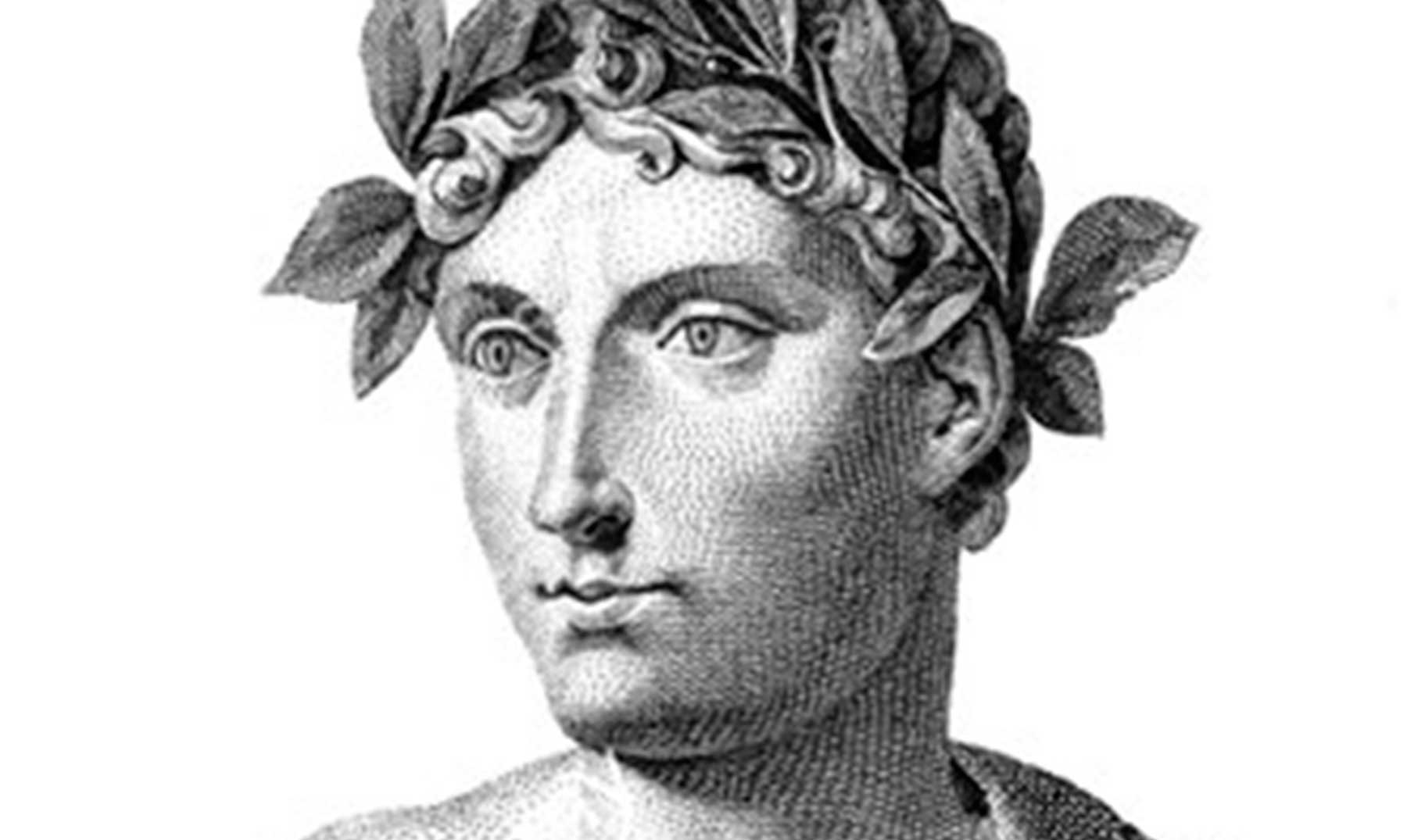 “BEATUS ILLE” 
(Horacio)
Ruth Guirado
Núria Quero
1º Bachillerato A
ÍNDICE
1-Contexto biográfico y literario

2-Métrica y rima

3-Tema

4-Estructura

5-Figuras literarias y retóricas

6-Conclusión
1-Contexto biográfico y literario
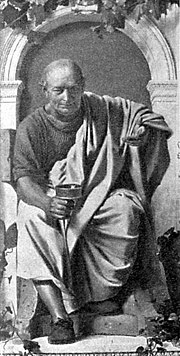 CONTEXTO BIOGRÁFICO 
Horacio hijo de un esclavo liberto
Su padre invirtió mucho dinero en su educación 
Estudió en Roma y Atenas 
Se unió a un partido republicano 
Trabajo como escritor cuestor
Ha escrito varias obras, beatus ille una de las más importantes 
CONTEXTO LITERARIO 
Literatura romana (literatura latina  o lírica romana)      
CONTEXTO HISTÓRICO
Imperio romano (27 a.C - 476 d.aC)
2-Métrica y rima
Desaparición de métrica  a lo largo de la historia 
Adaptación al verso yámbico (poesía griega y latina)
Cláusulas rítmicas
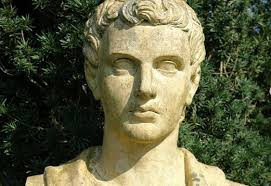 3-Tema
Beatus Ille - “Feliz aquel”
Segundo Épodo del autor
Tema: elogio a la vida tranquila de campo, crítica a la vida de ciudad, a los usureros y a los ricos que quieren desprenderse de sus riquezas apartándose al campo.
Vida de campo- muy atractiva en la época
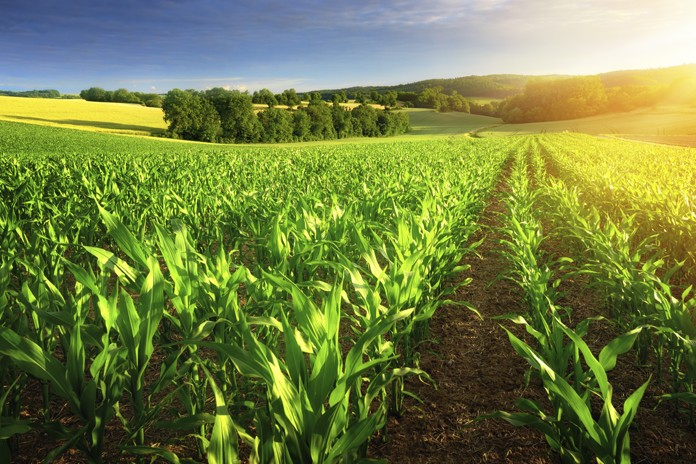 4-Estructura
Poema dividido en 5 partes:
1ª-habla sobre el hombre alejado de ocupaciones y que vive en el campo.
2ª-trata sobre el entorno , el medio ambiente y los animales.
3ª-del amor y las esposas. 
4ª-Alfio habla sobre los manjares que da la naturaleza, concretamente en su región . 
5ª- después de que Alfio ha discursado todo esto, recoge su dinero para convertirse en labrador
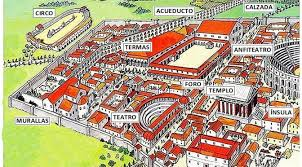 5-Figuras literarias y retóricas
Anáfora 
Comparación 
Aliteración 
Enumeración 
Hipérbole
Epíteto
5-Conclusión
Tema vigente
Tópico literario
Otros tópicos: Carpe diem (‘atrapa el día’), el Locus amoenus (la idealización de la realidad, para hacerla amena)...
Otras obras de la época : Vivamus mea Lesbia atque (Valerio Catulo), Agrícola (Tacito)...
Poema inteligible y original
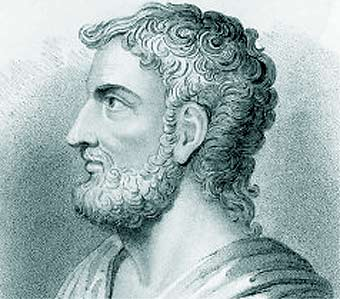 (Tacito)
¡MUCHAS GRACIAS POR VUESTRA ATENCIÓN!